2
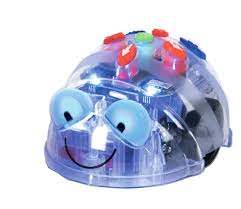 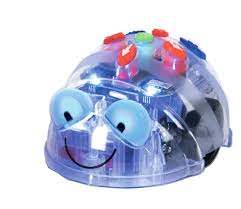 1
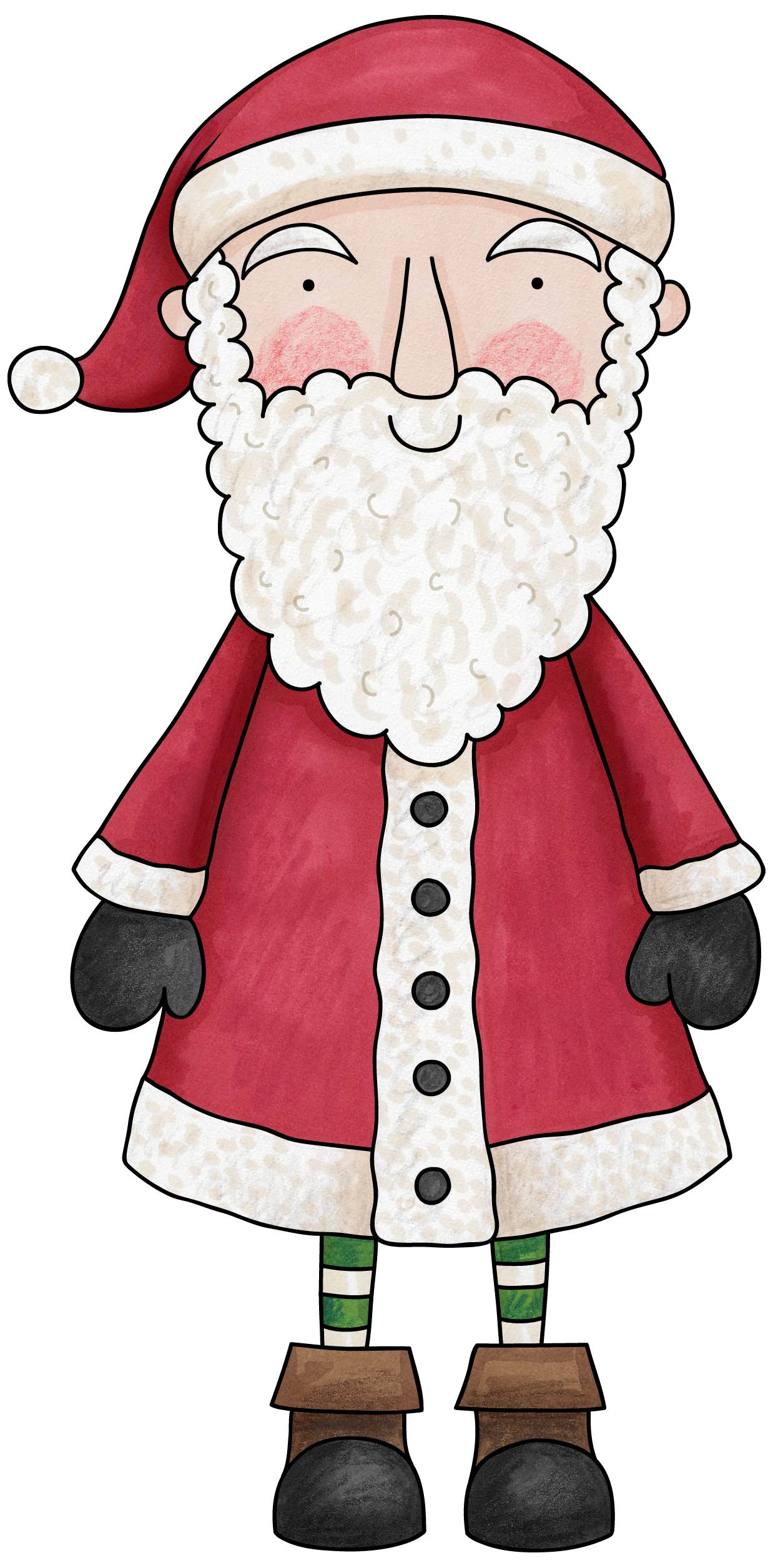 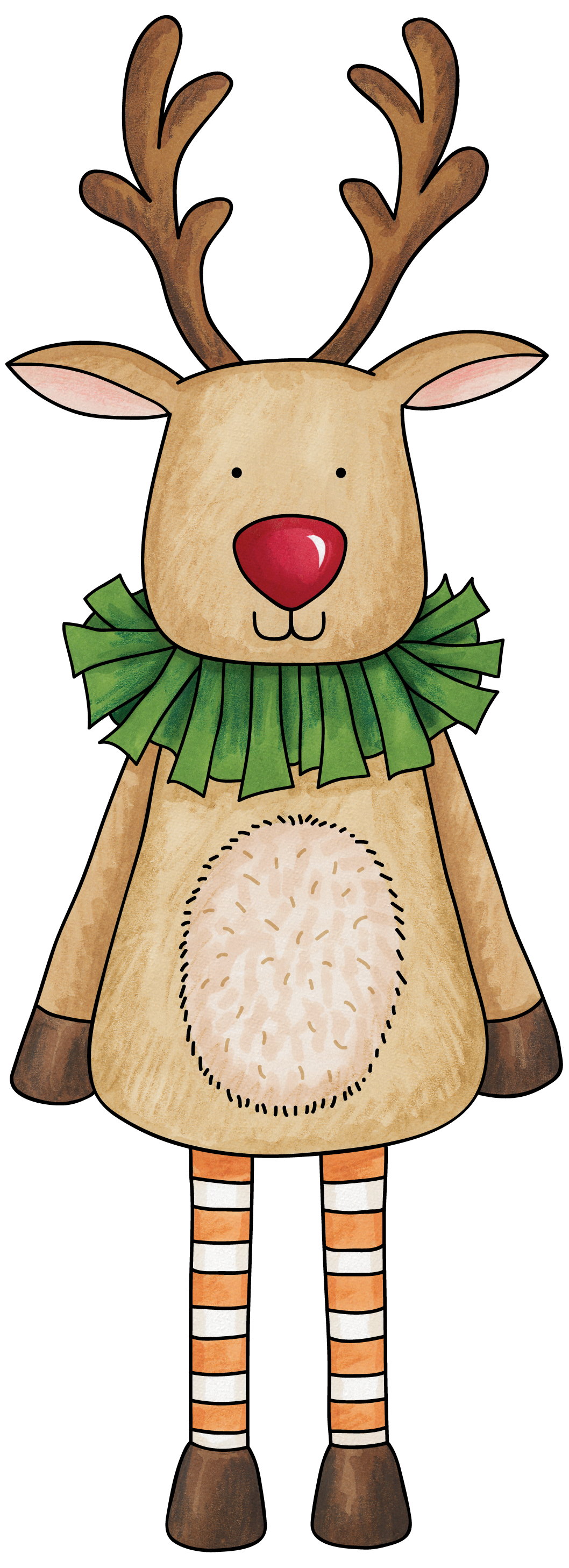 4
3
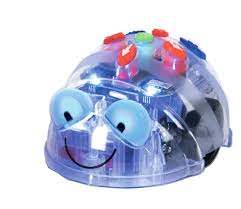 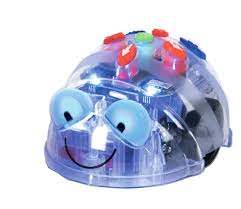 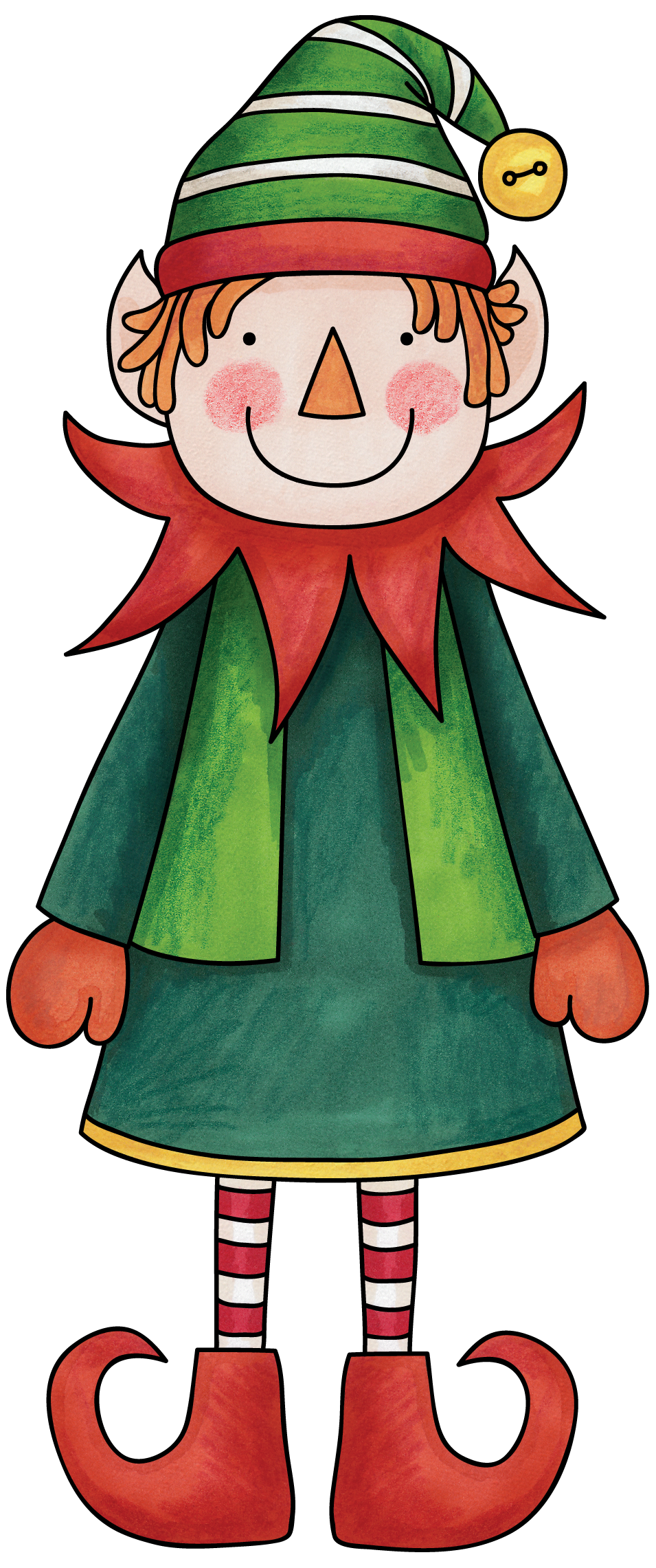 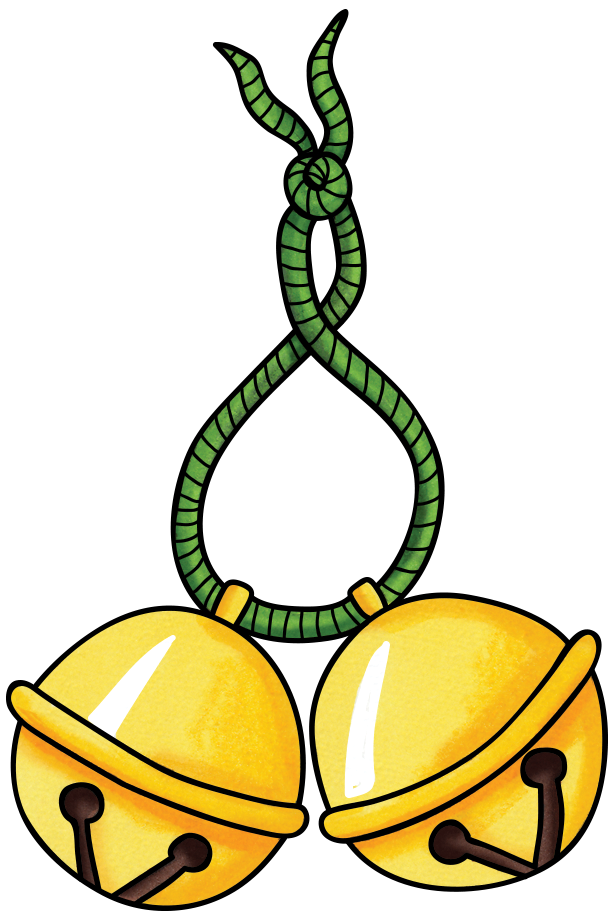 6
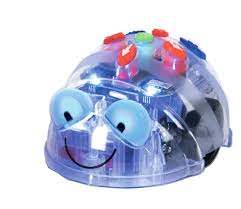 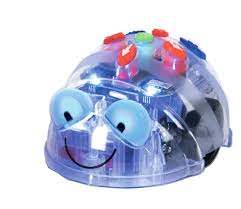 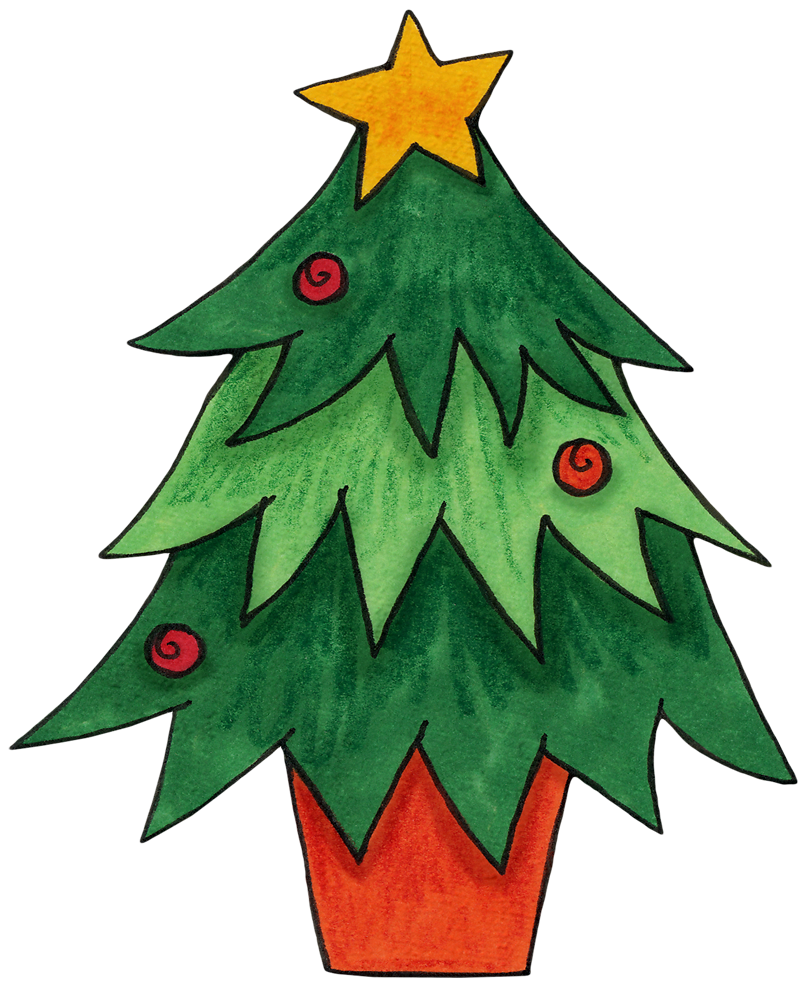 5
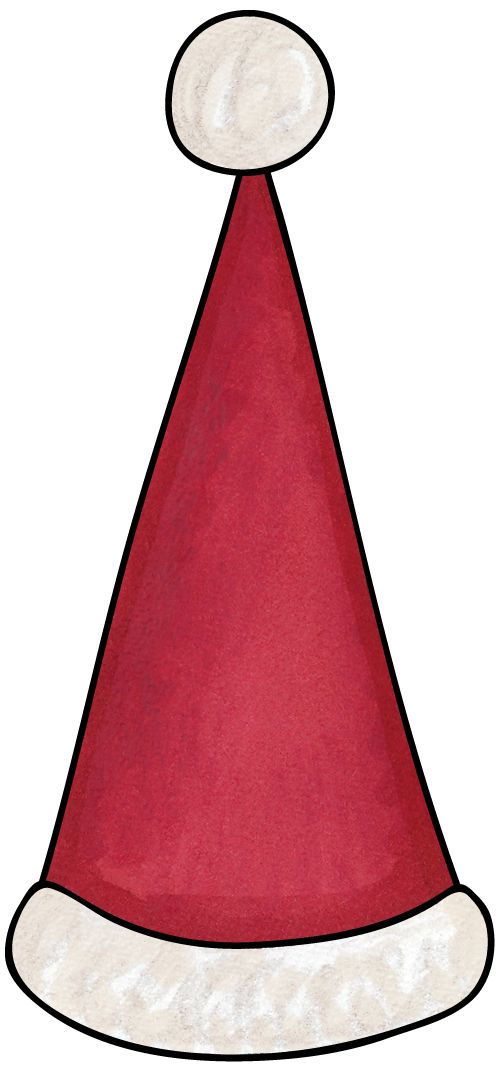 8
7
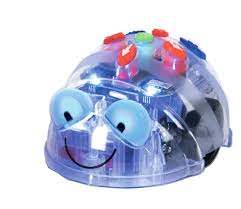 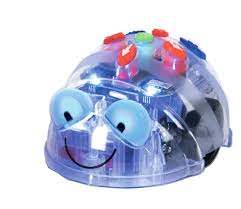 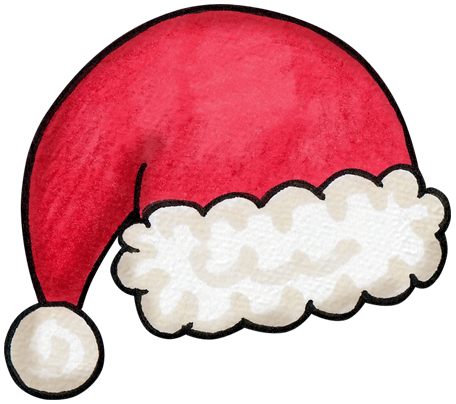 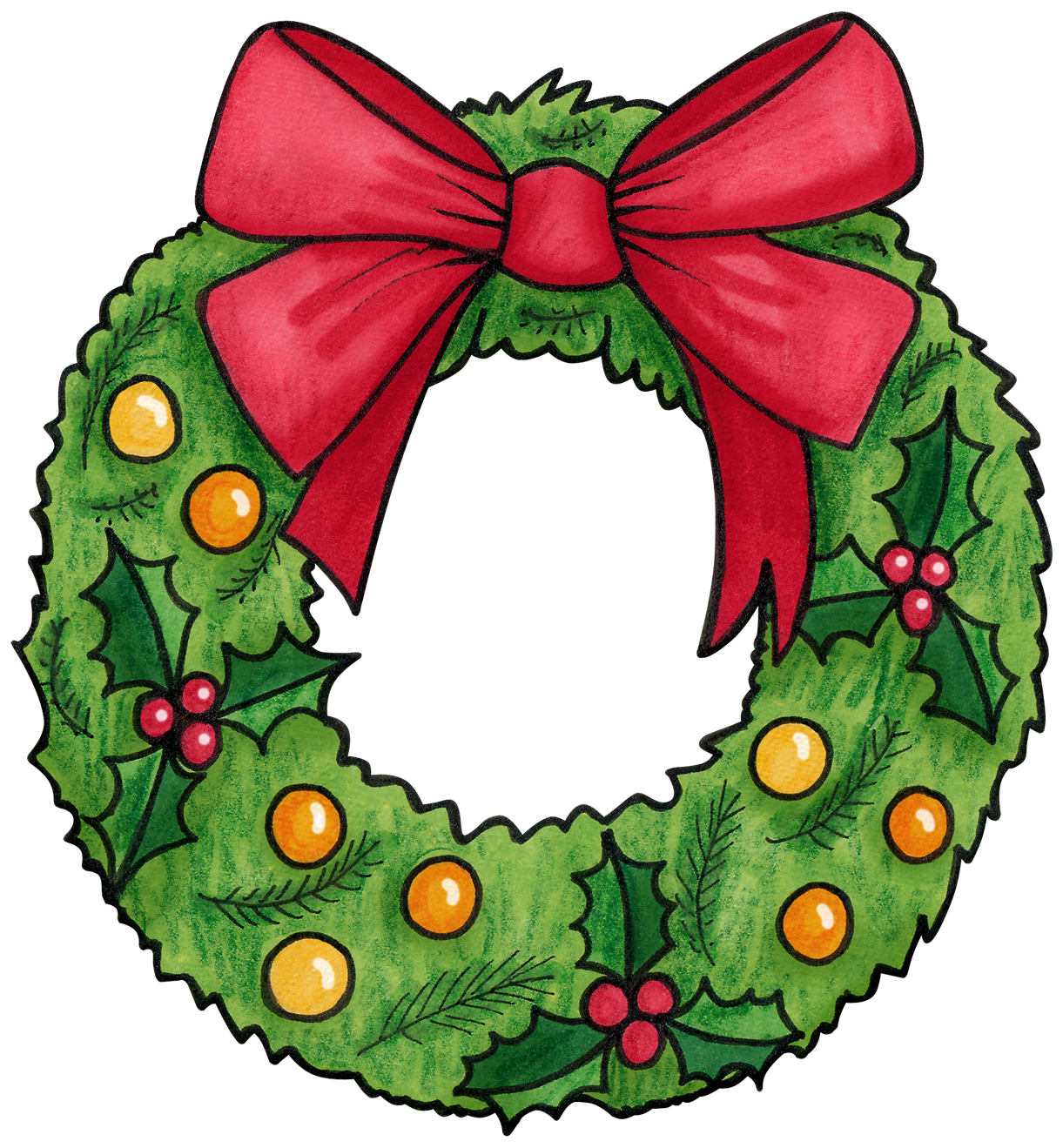 10
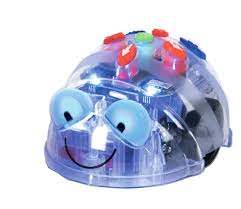 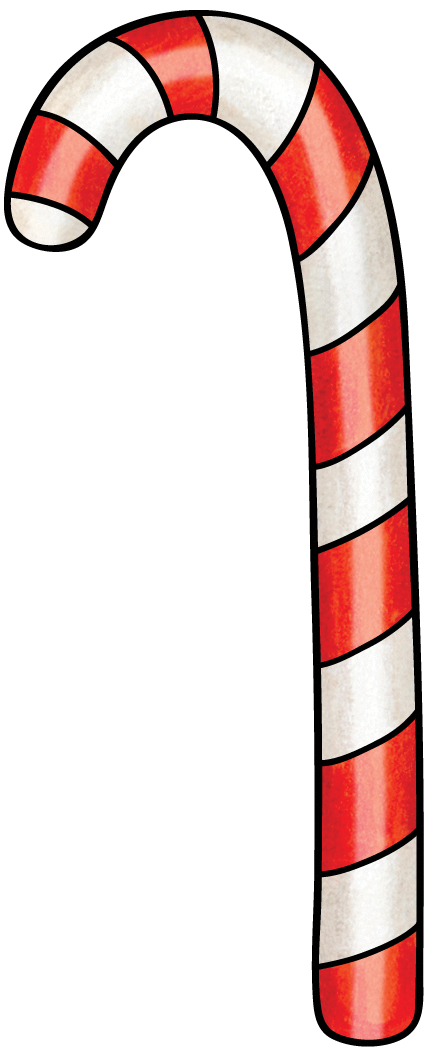 9
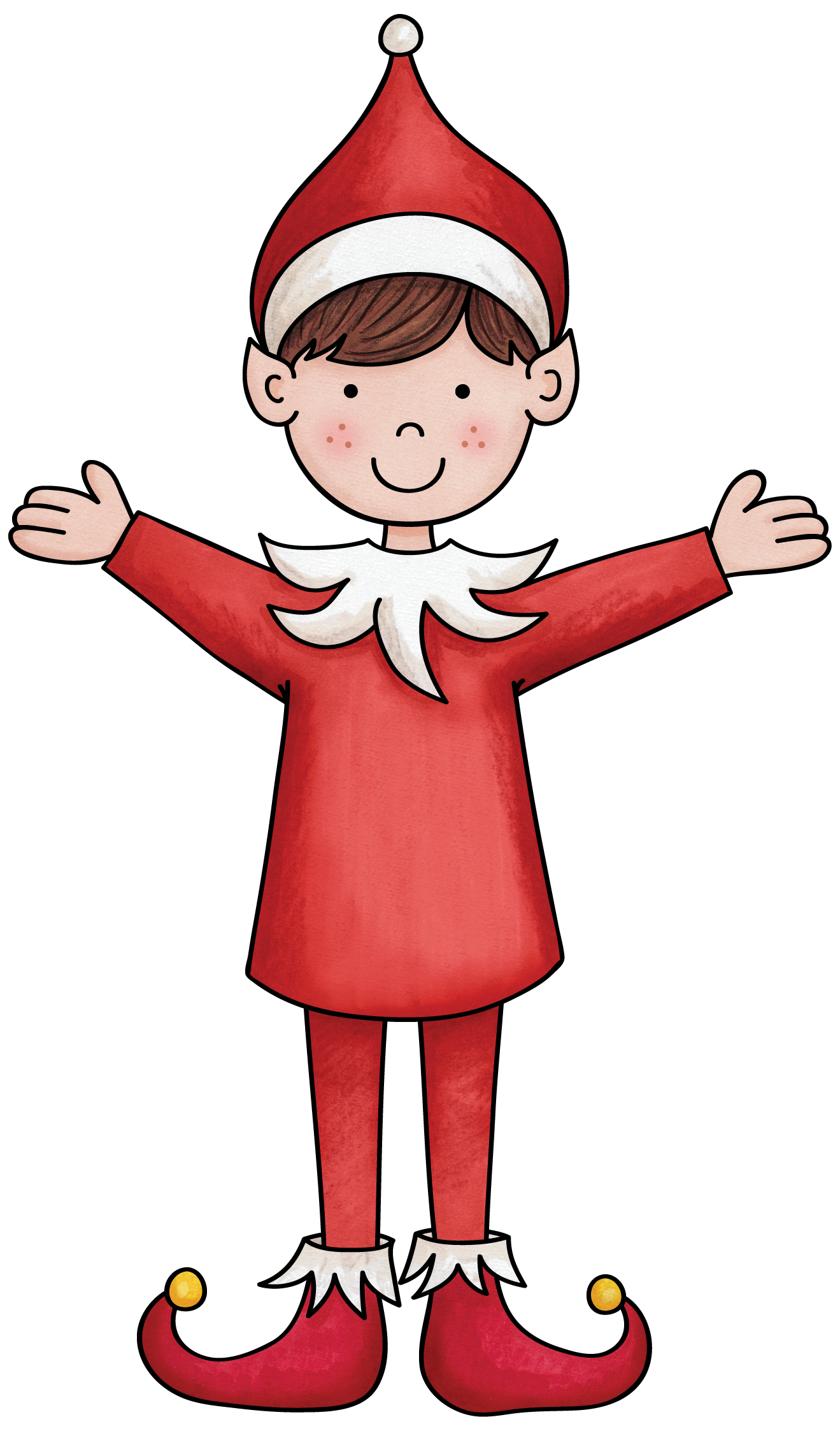 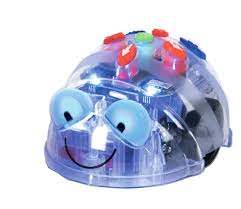 12
11
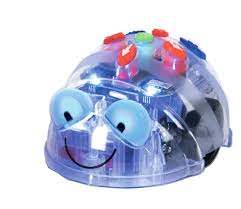 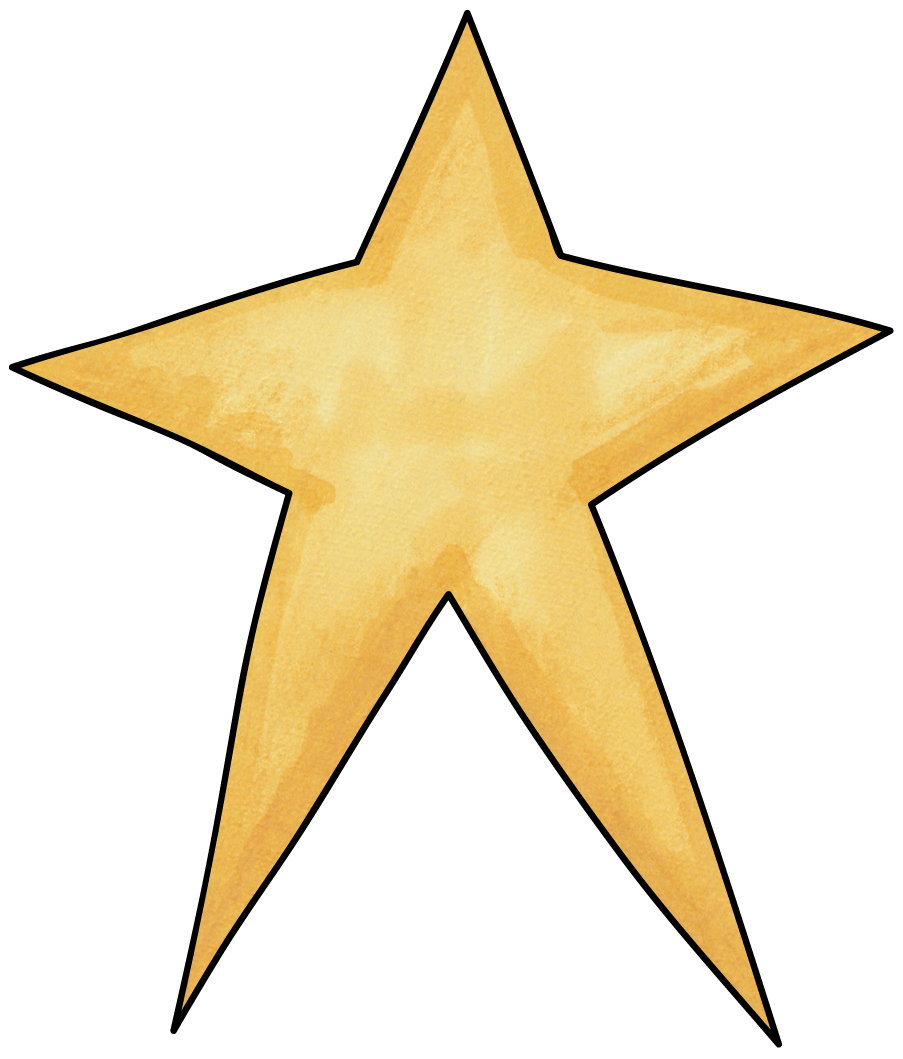 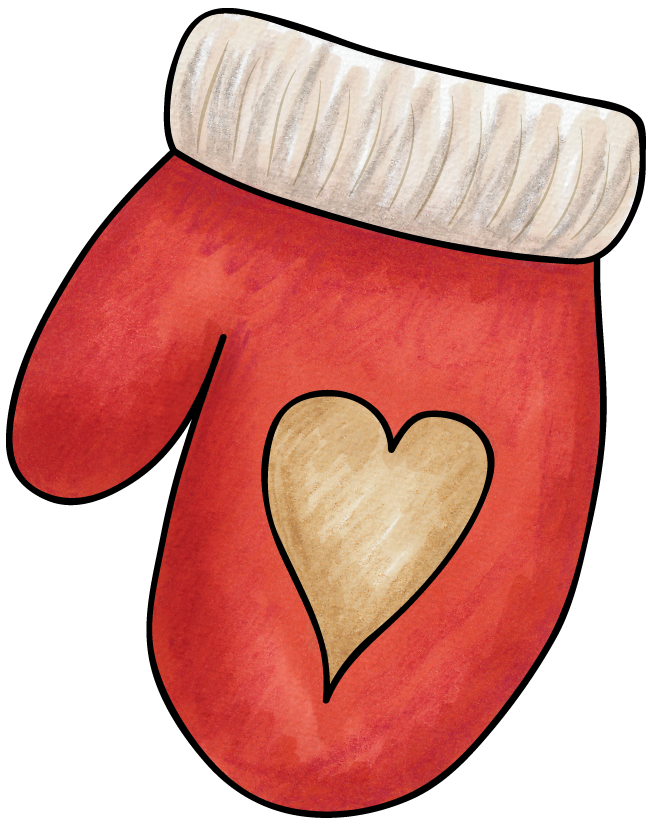 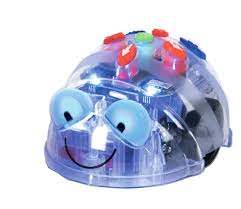 14
13
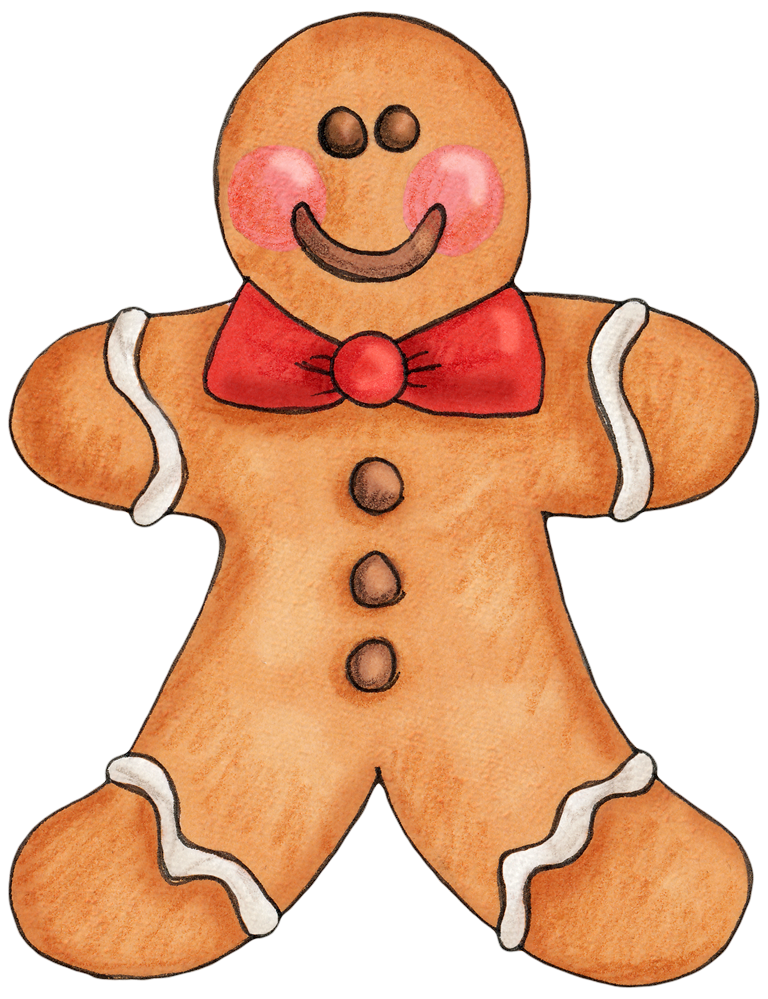 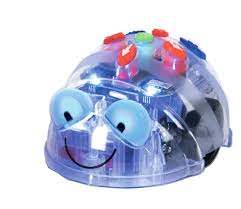 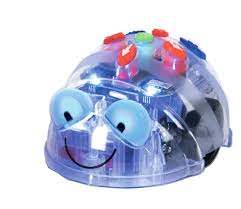 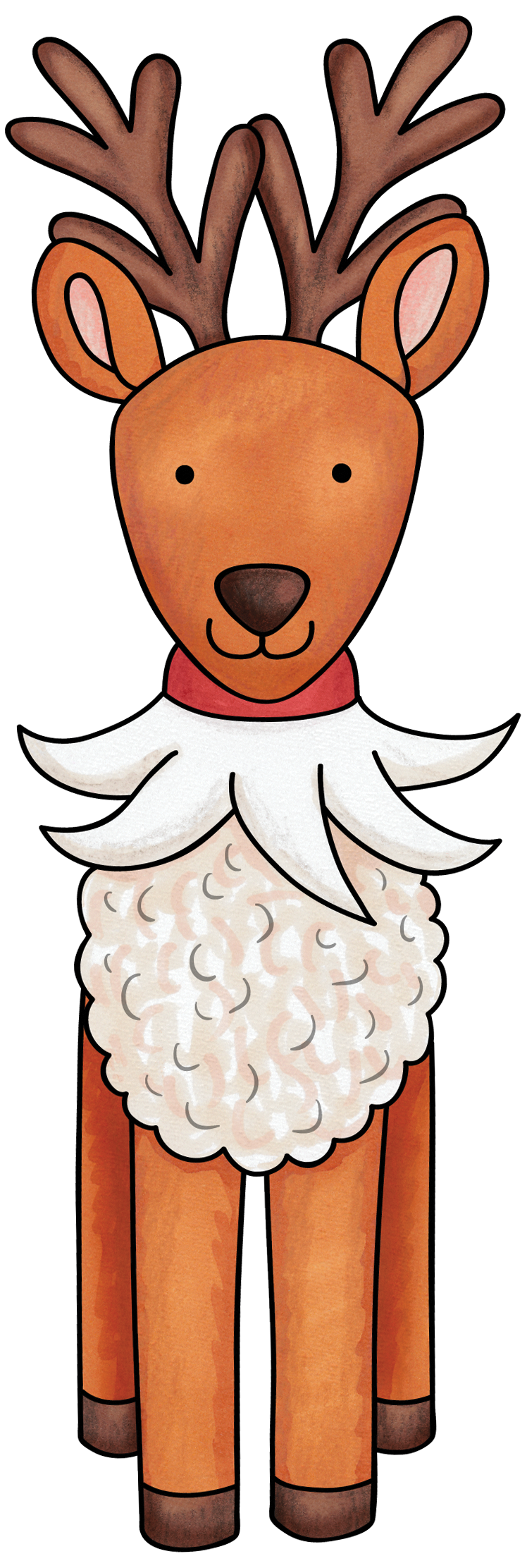 16
15
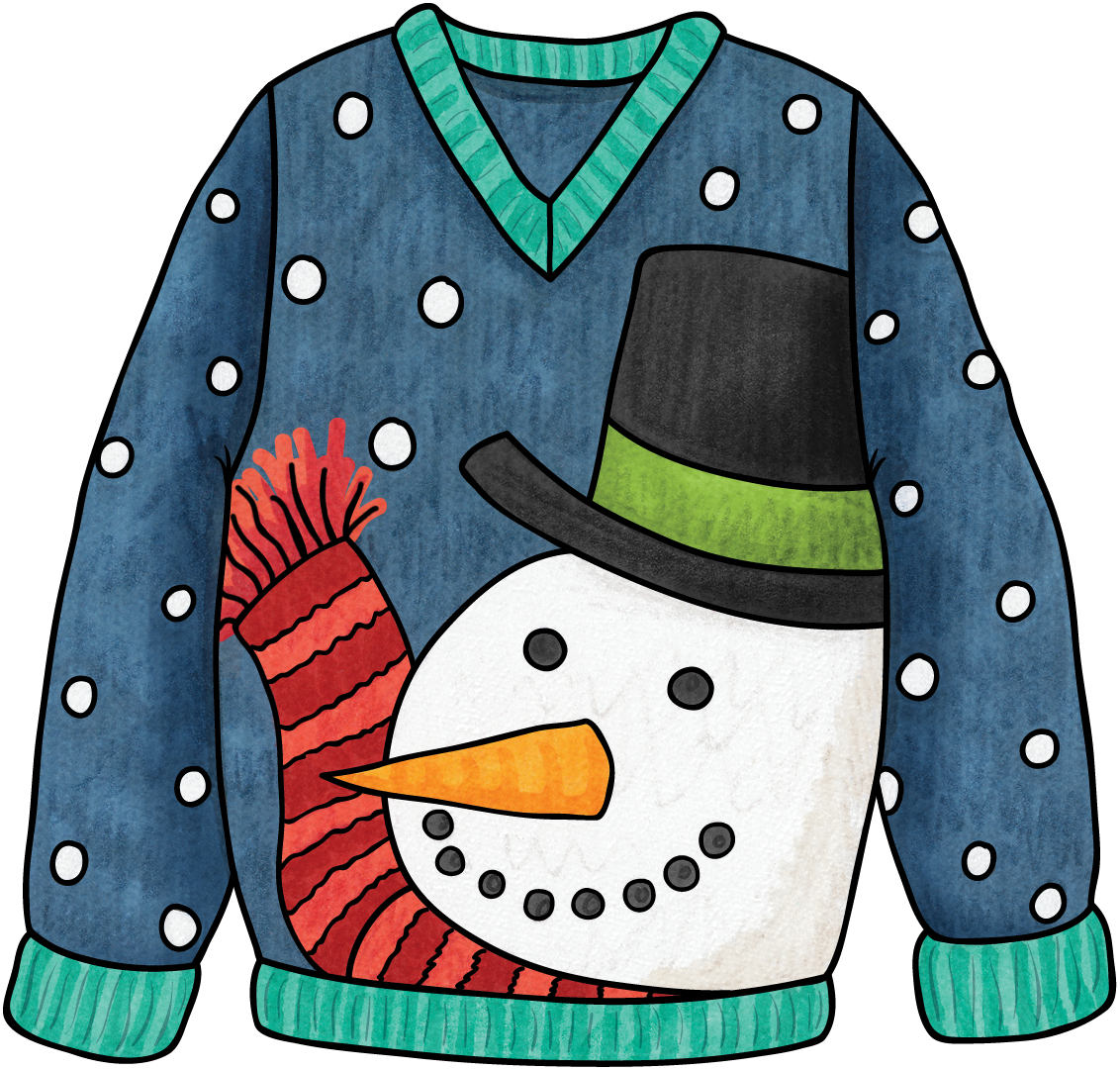 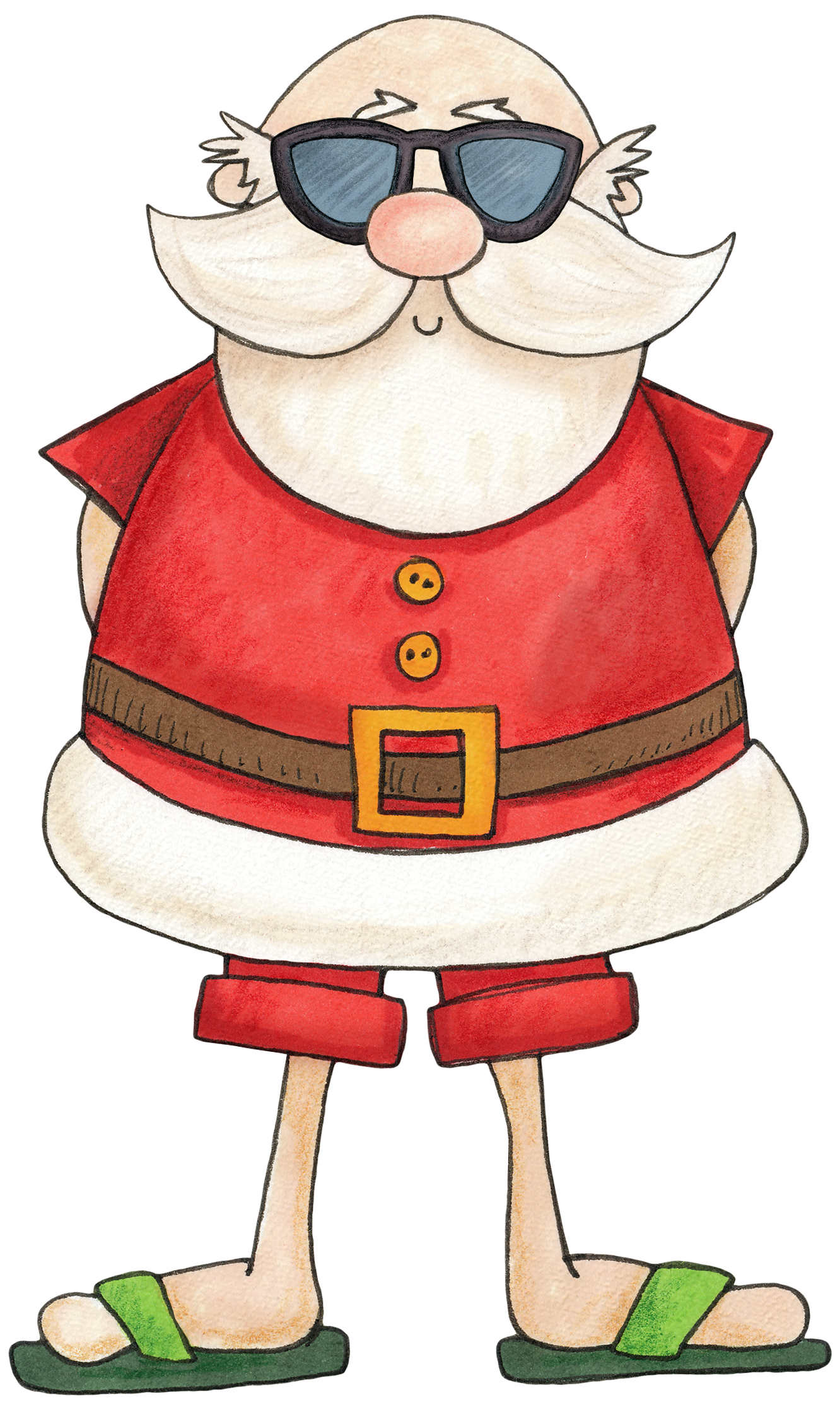 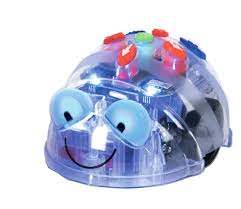 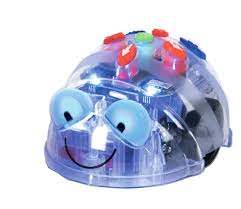 18
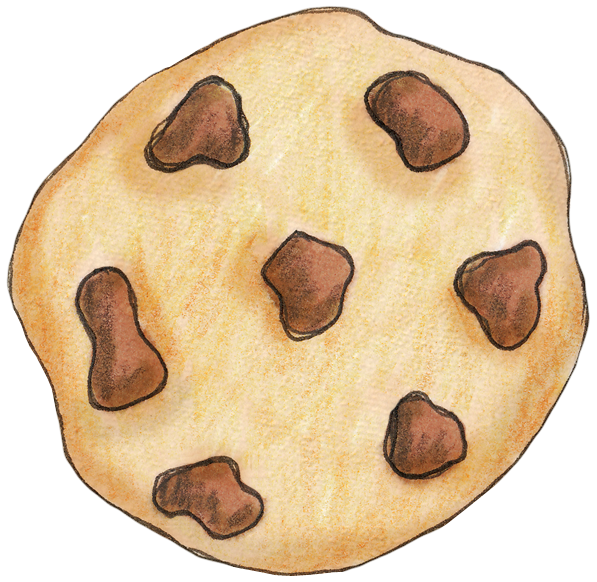 17
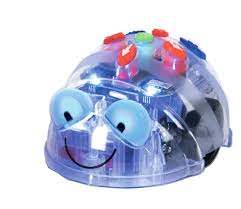 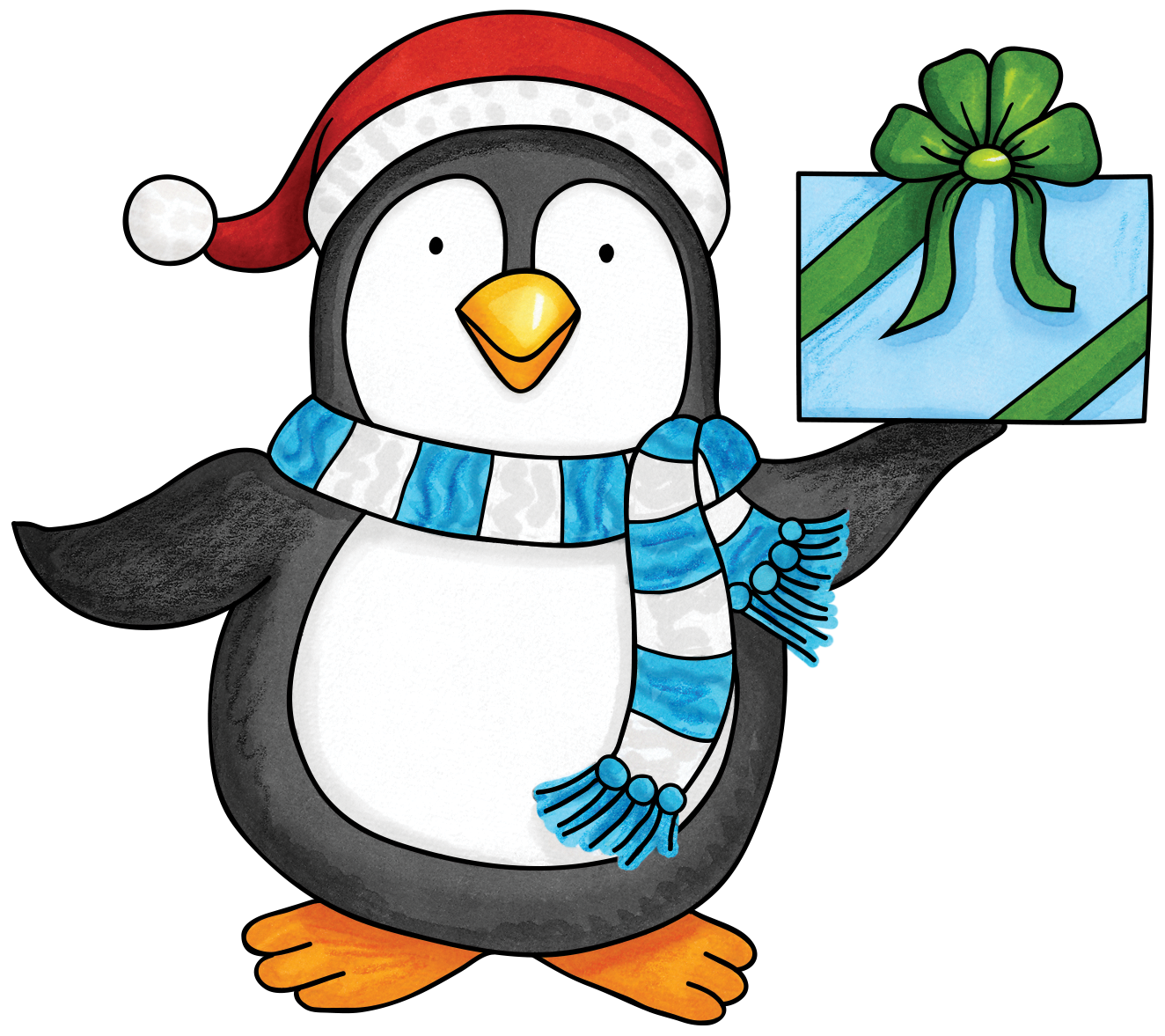 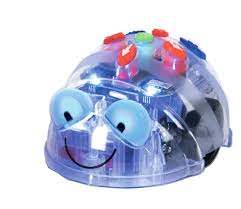 20
19
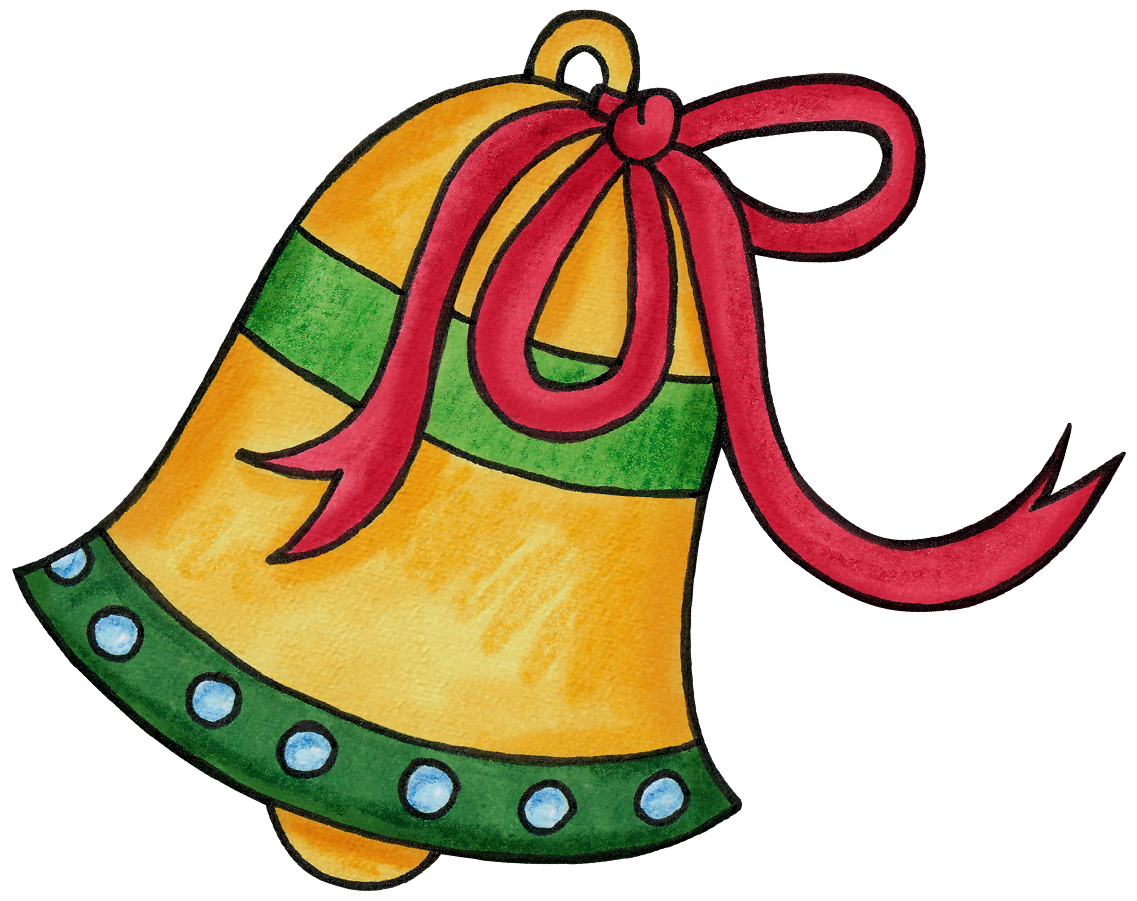 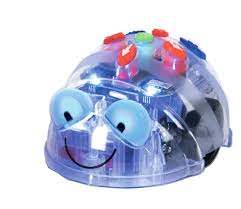 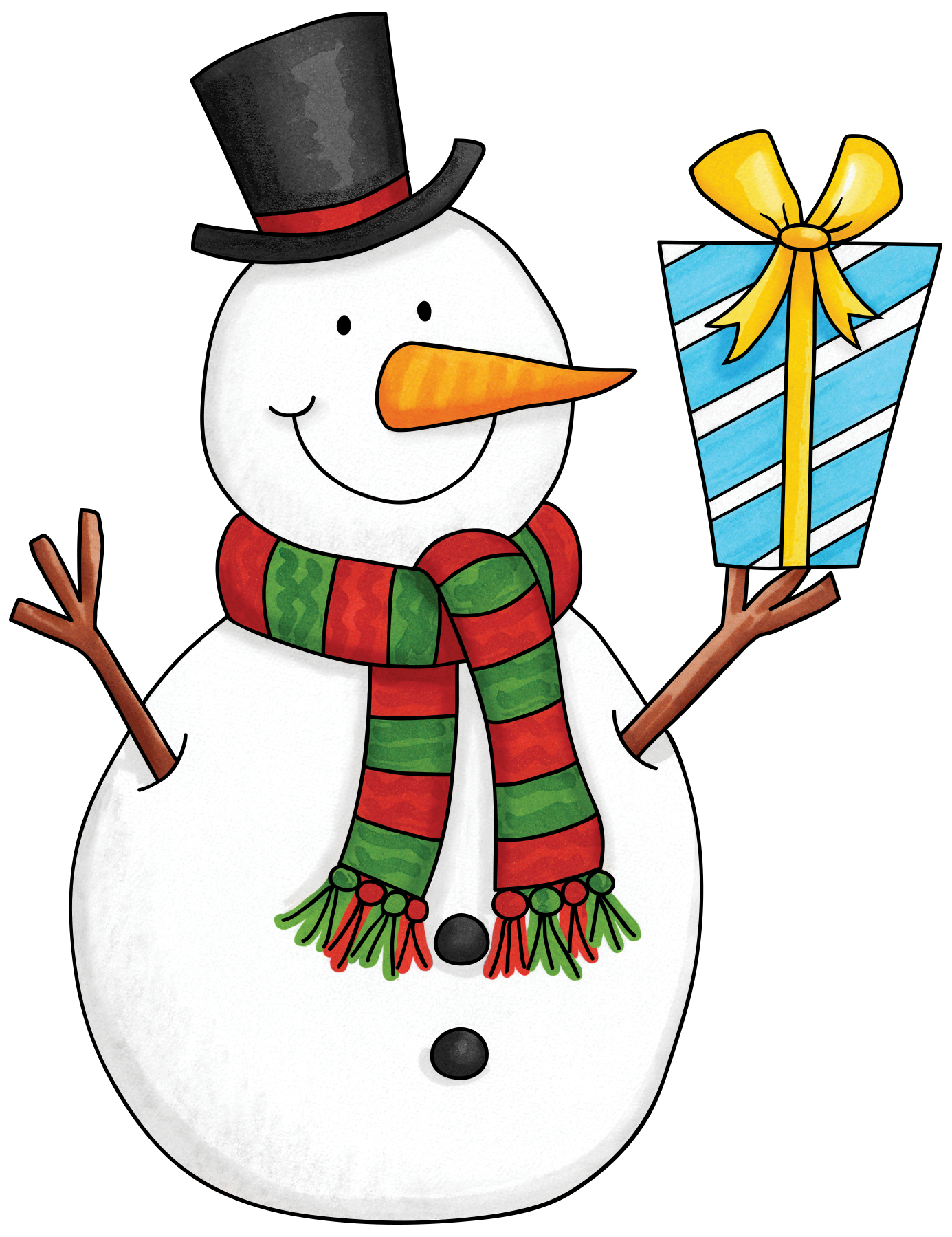 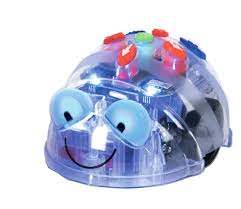